Víz Világnapja,Beszédes József megemlékezések
Dunaföldvár
2024. 

Marschalkó Györgyi képeivel
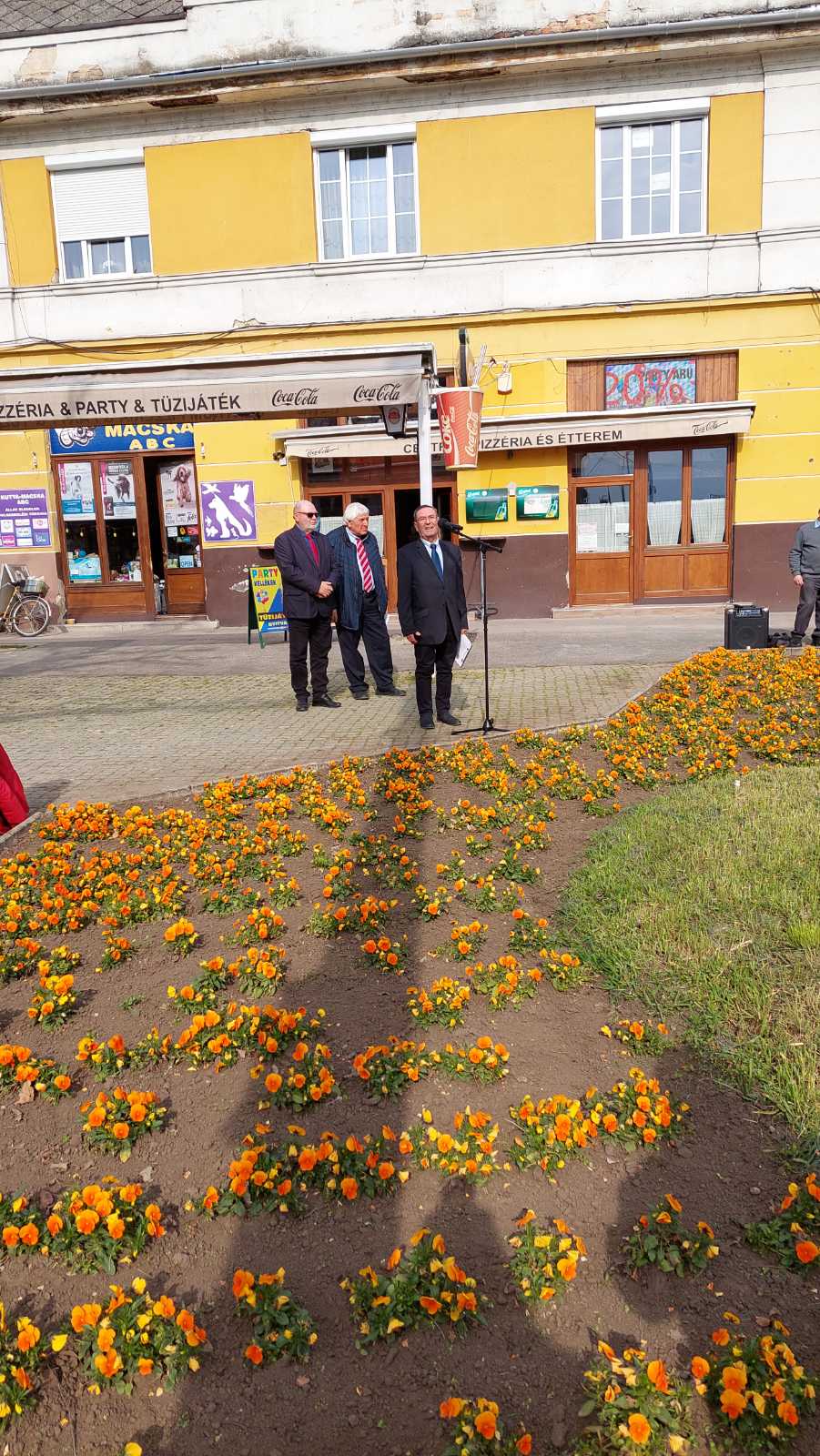 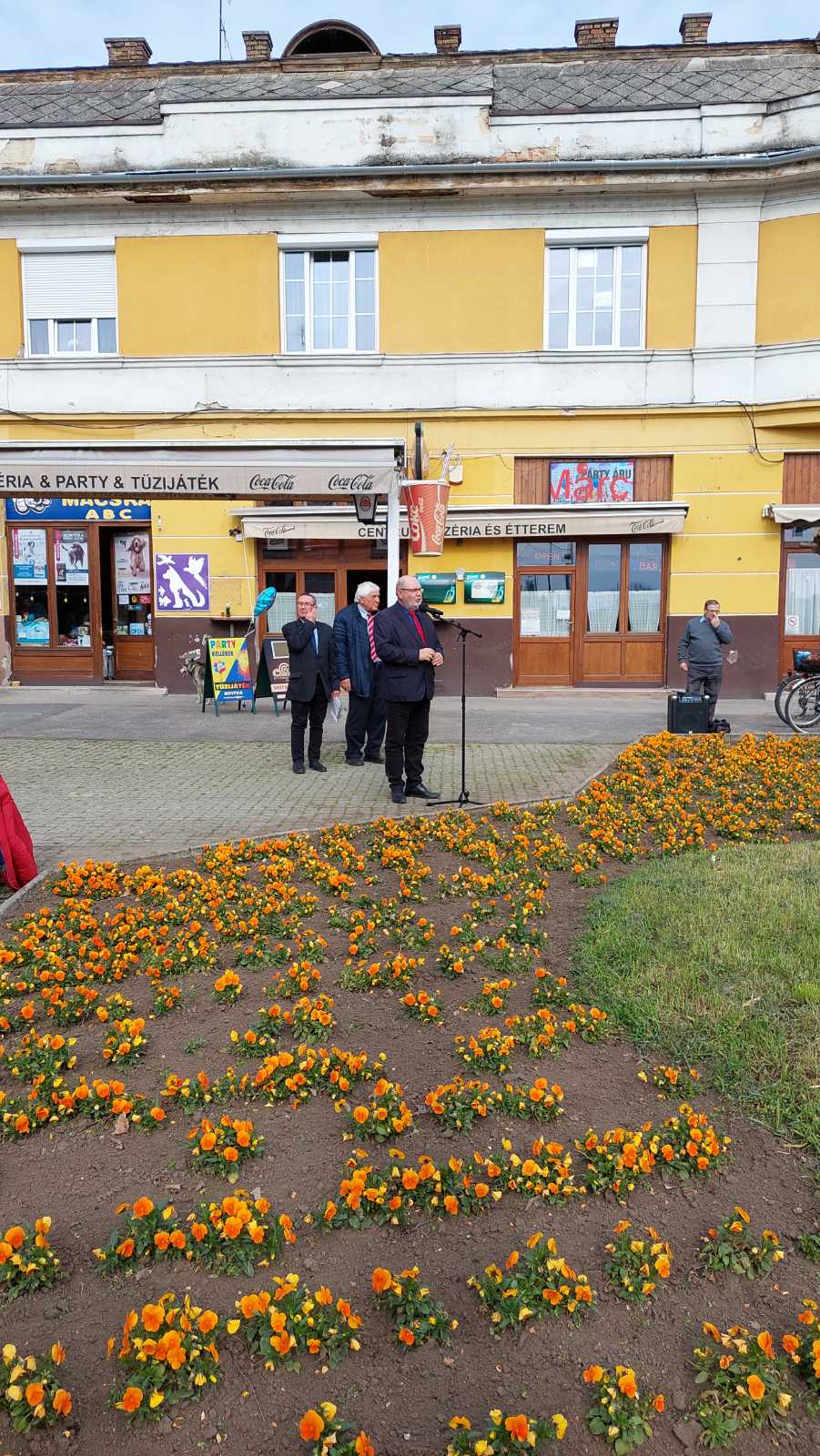 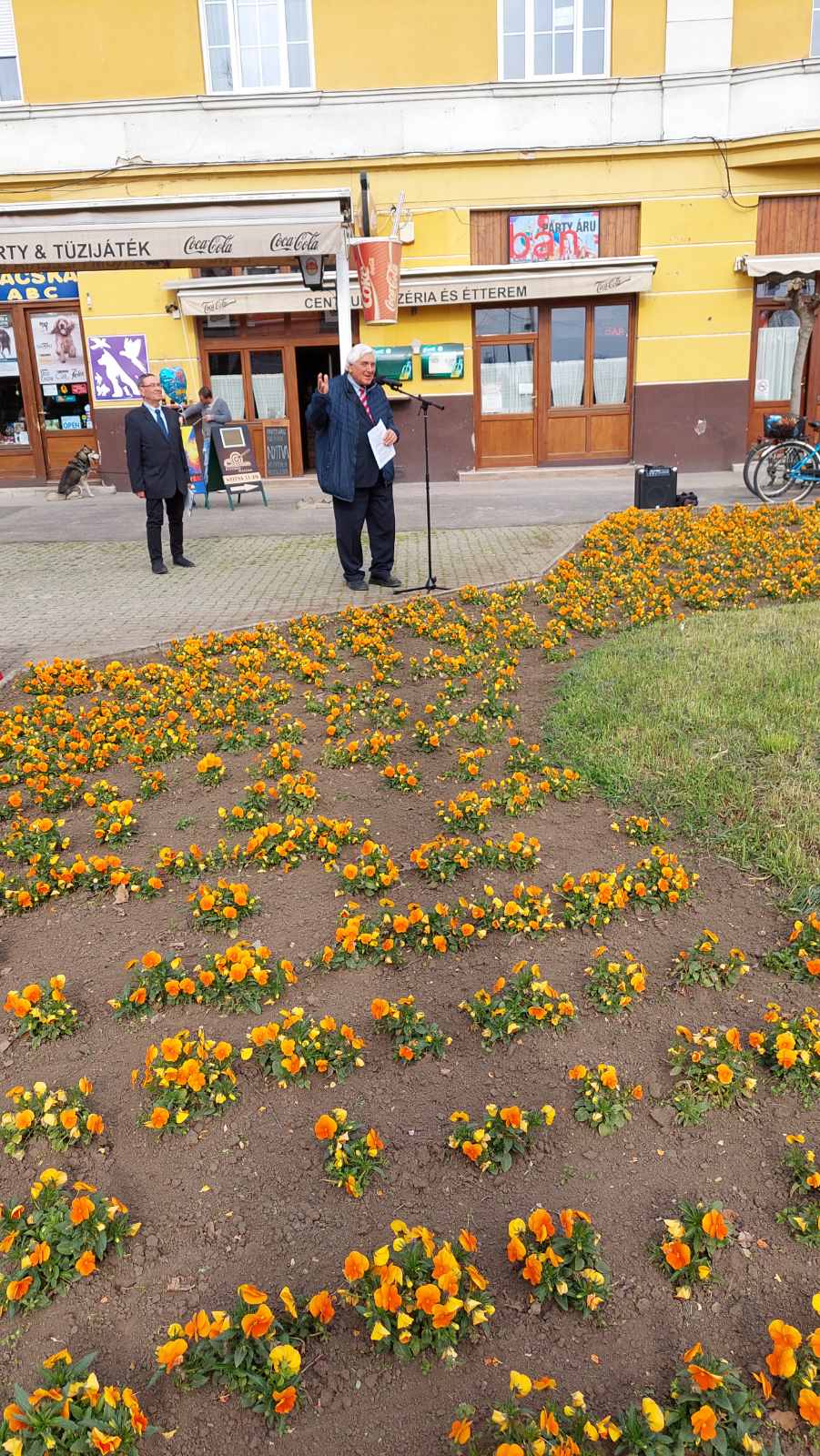 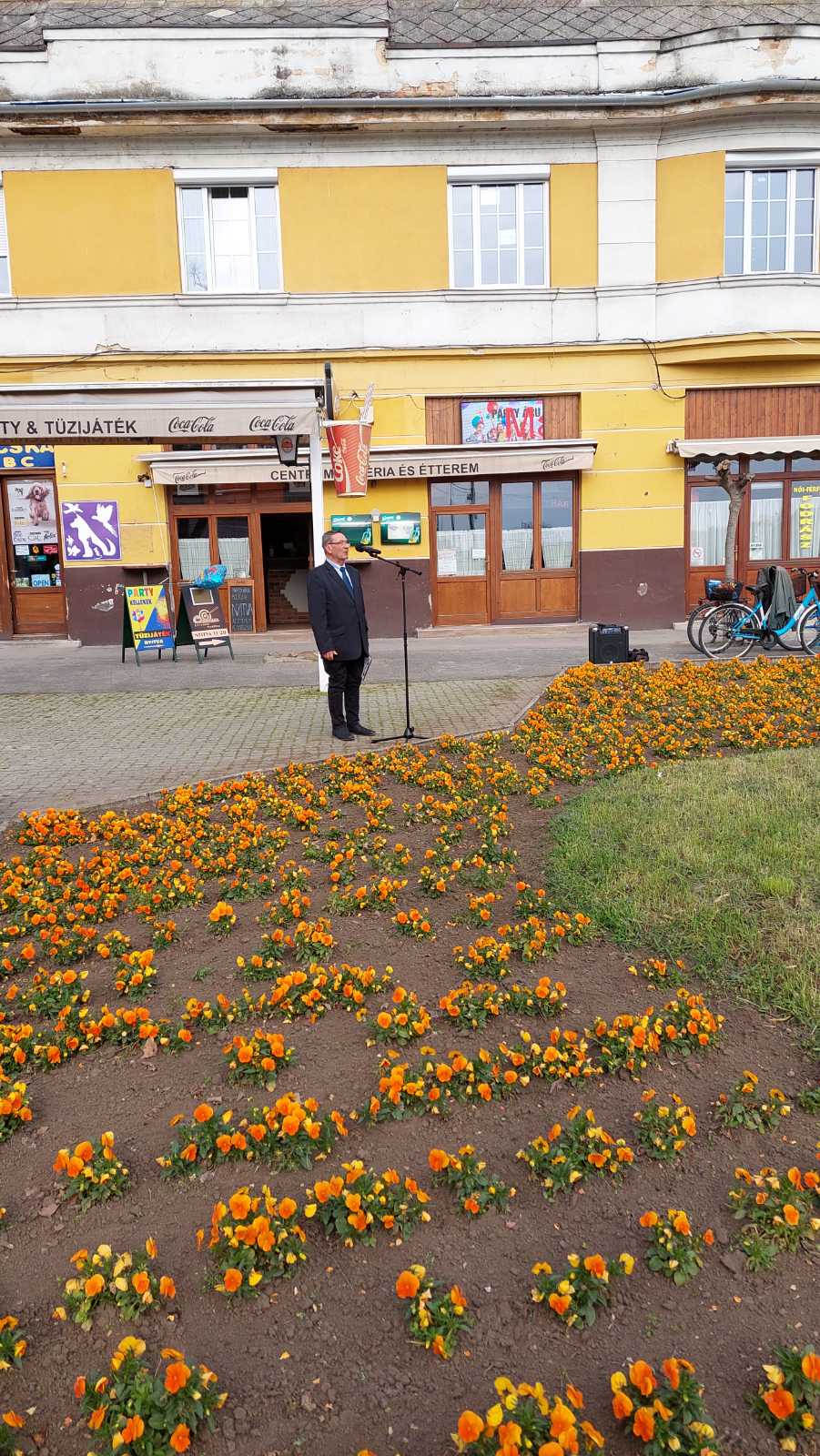 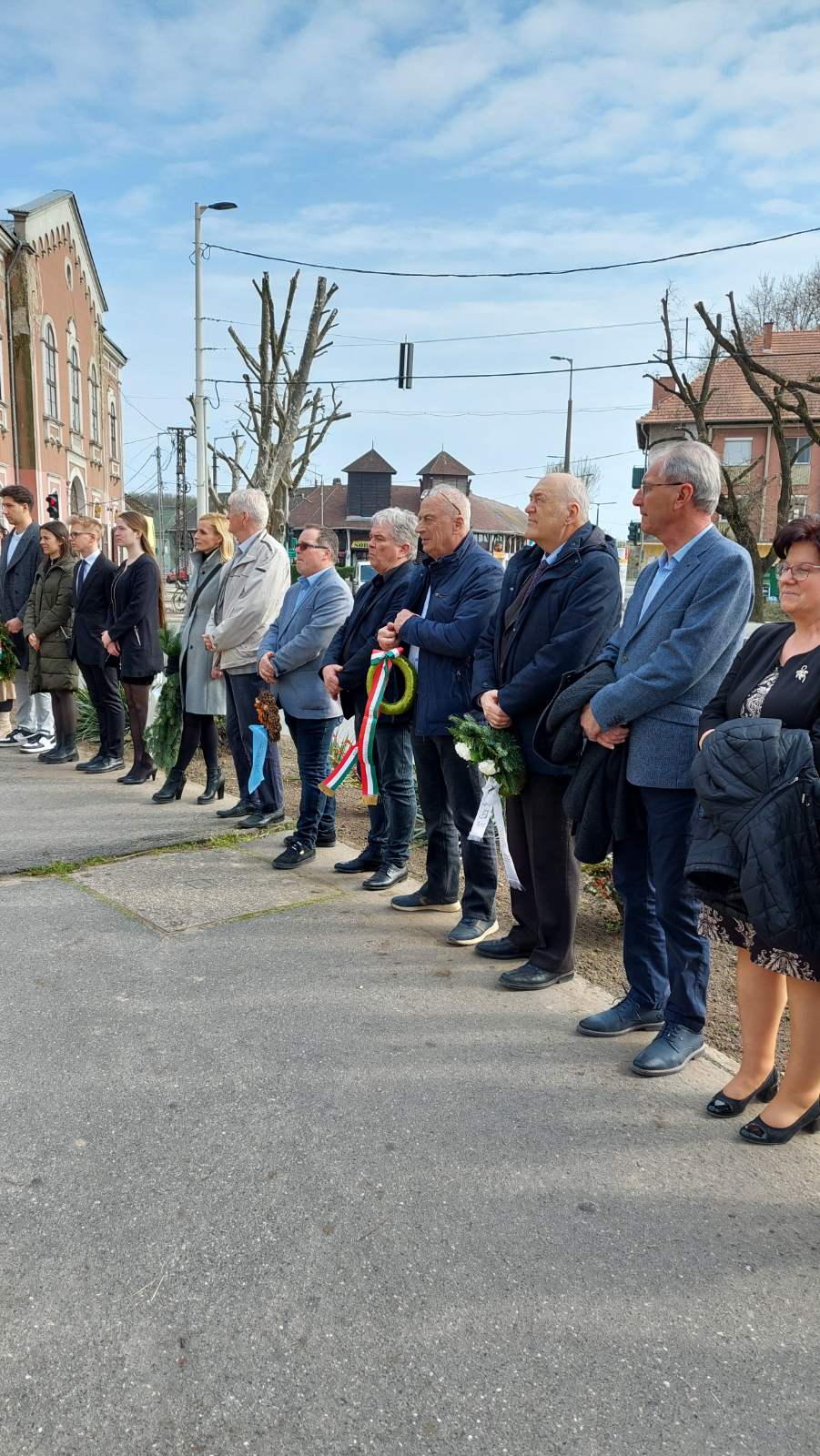 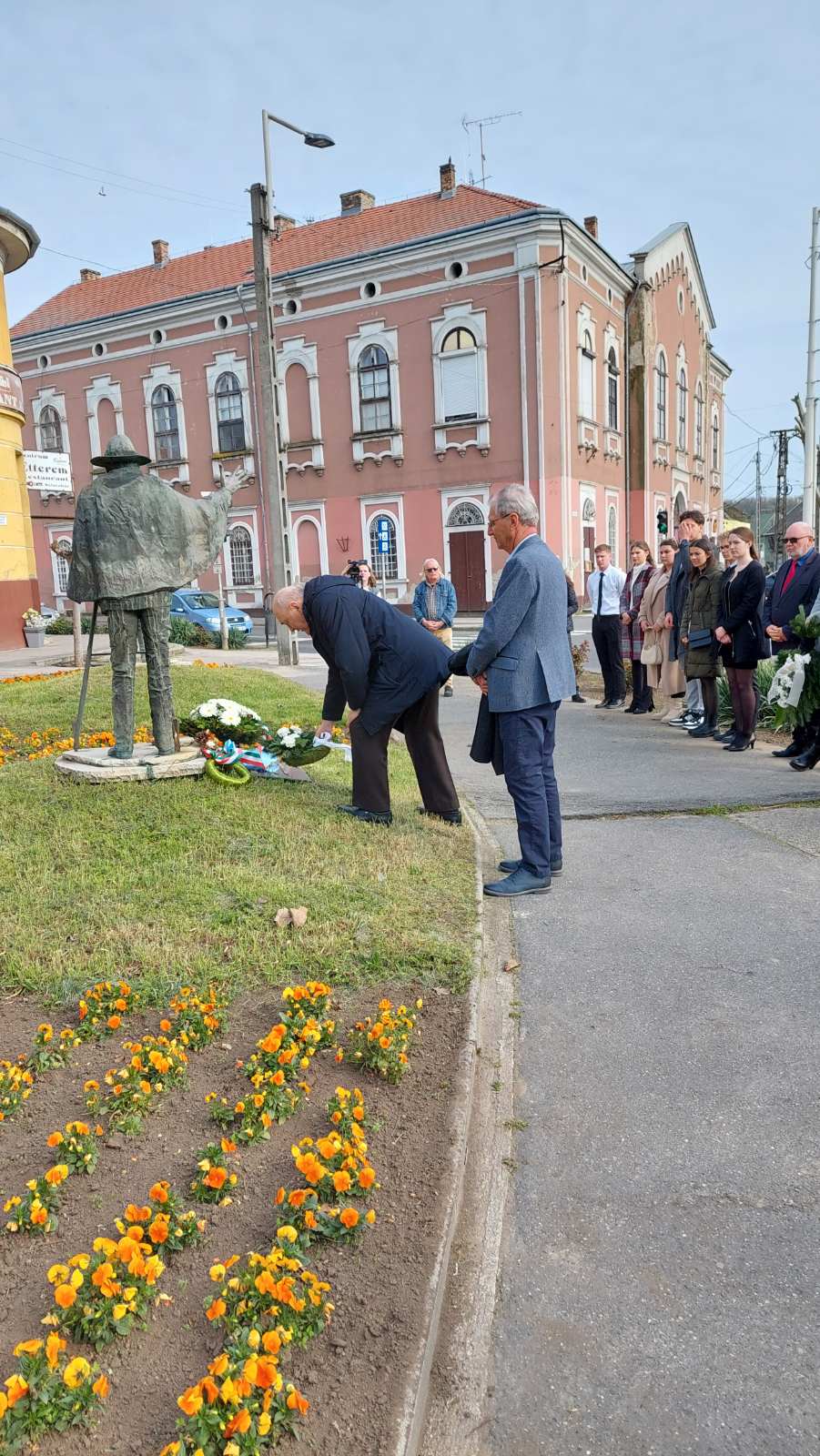 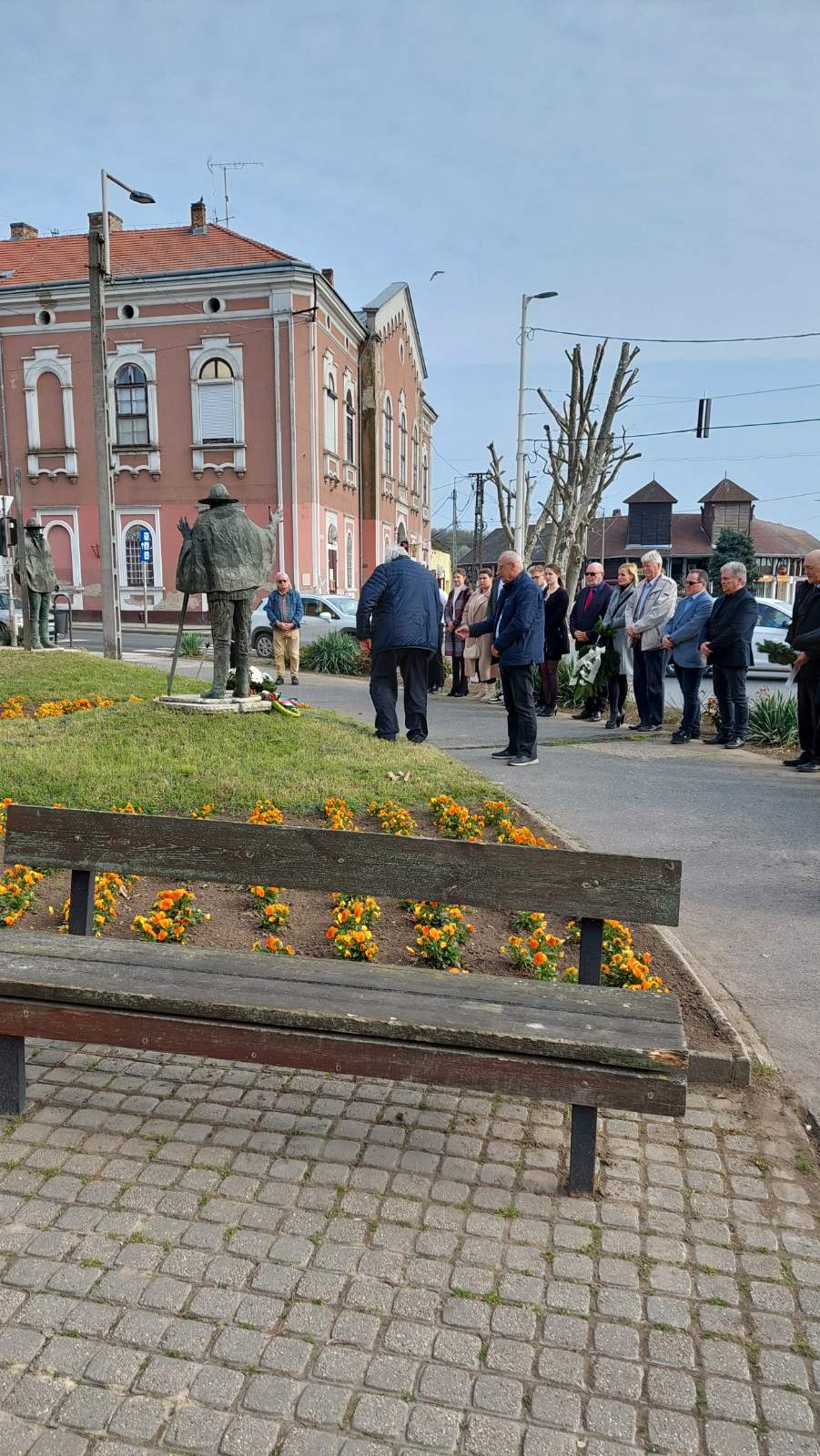